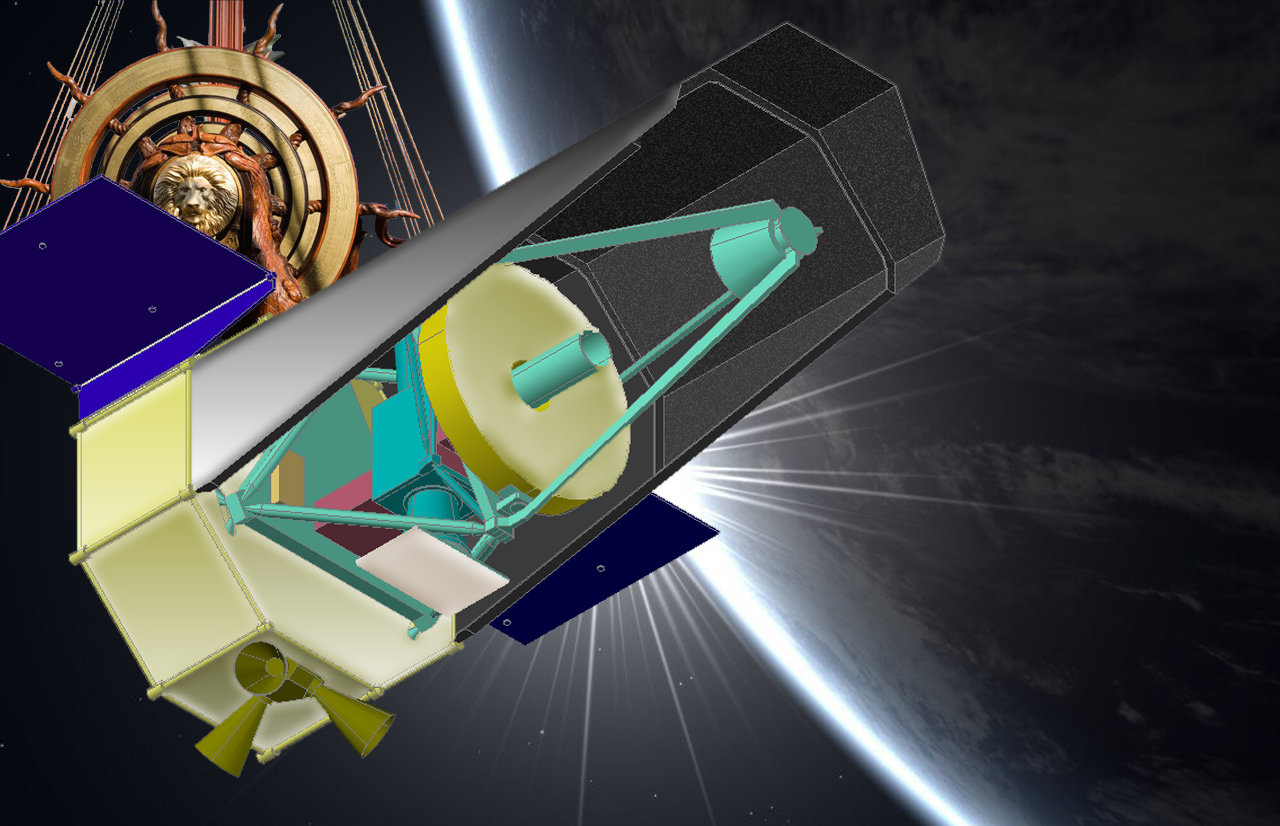 WISH
WISH: Wide-field Imaging Surveyor for High-Redshift
超広視野初期宇宙探査衛星
Tomoki Morokuma (University of Tokyo)  
on behalf of
WISH Working Group
http://www.wishmission.org/en/index.html
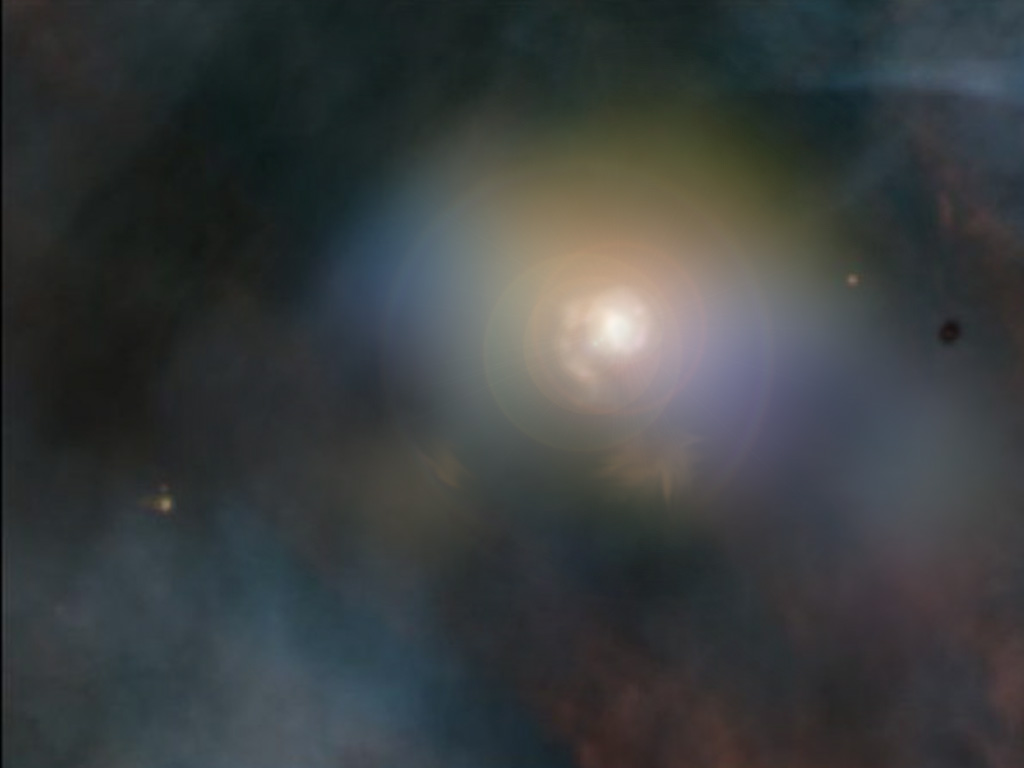 WISH WG Members
Toru Yamada, K.Mawatari, M.Kubo (Tohoku University)
Ikuru Iwata, S.Tsuneta, 
H.Nakaya, T.Kodama, Y.Komiyama (NAOJ)
H.Matsuhara, T.Wada, Y.Oyabu  (JAXA/ISAS)
H.Sugita, Y.Sato, A.Okamoto (JAXA)
K.Ohta, K.Yabe , Tsutsui (Kyoto University)
T.Morokuma, Chihiro Tokoku 
         M.Doi, N.Yasuda (University of Tokyo)
N.Kawai (TiTEC), Yonetoku (Kanazawa U), 
A.Inoue (Osaka Sangyo U.)
Y.Ikeda (Photocoding), S.Iwamura (M.R.J)
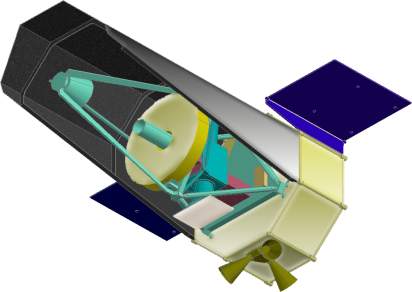 WISH  Brief Summary
1.5m diameter telescope
 Cooled to 90-100K (telescope)
 SE-L2, JAXA HIIA
 NIR Deep and Wide-field Imaging Surveyor
 1-5 μm wavelength range
 Very Wide-Field Imager ~900 arcmin2 FoV
 pixel scale: 0.155” / 18μm　(f/16)
 Exploring the 1st generation galaxies 
 Dedicated,   ~100 deg2, 28AB (~25nJy)  
 Concept being developed under JAXA/ISAS
       (the WG was selected in Sept 2008)
      to be  launched in late 2010’s  (NET2018)
WISH Development: Optical Layout
Focal Plane
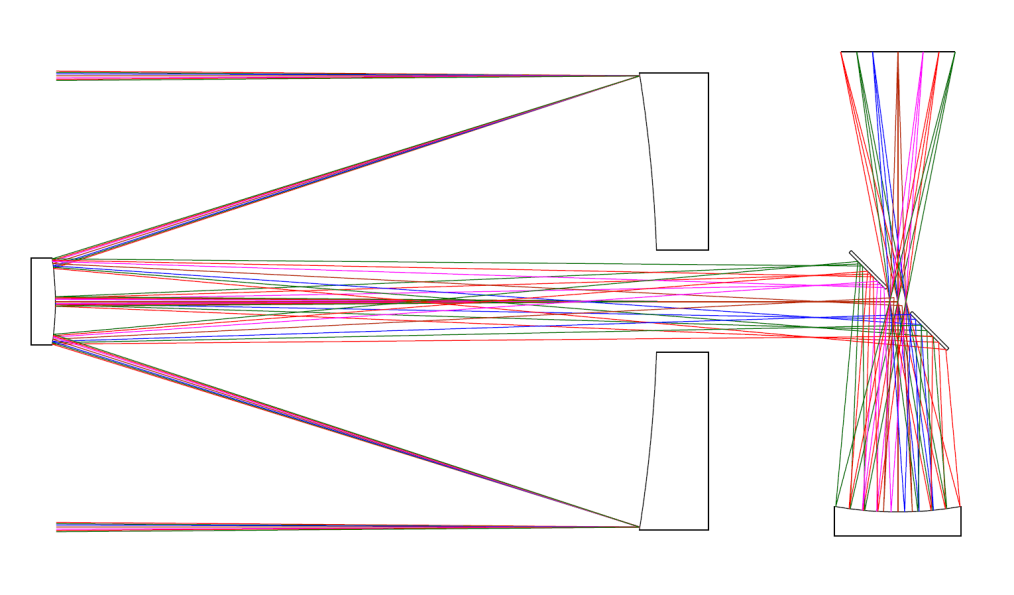 M1
M2
M1: Ellipsoidal
M2: Hyperboloid
M3: Ellipsoidal
Cold stop
M3
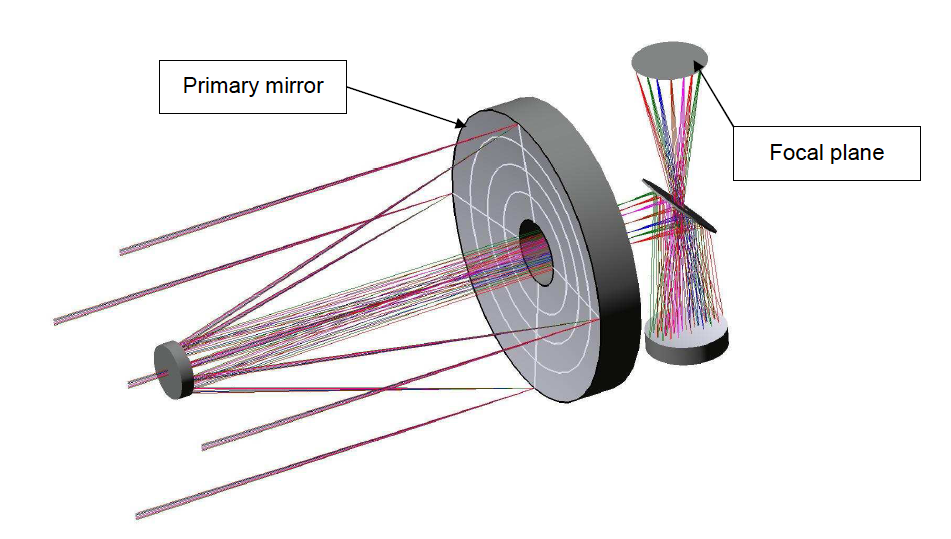 - Very flat focal plane
 Diffraction-limited
      images to φ ~50’ 
         at 1-5 μm
Yuji Ikeda et al.
(photocoding)
[Speaker Notes: Offner optics]
Diffraction Limited Image at 1-5μm
Focal Plane
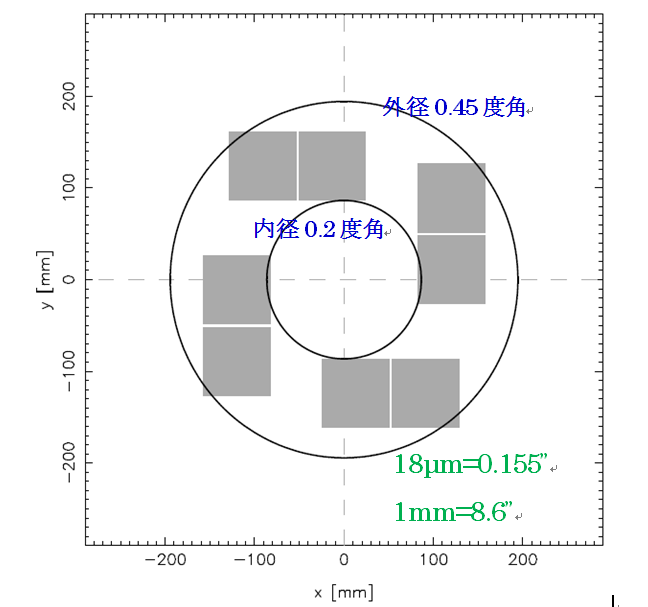 R=0.2, 0.325, 0.4 deg  @  1.25um
R(out)=0.45deg
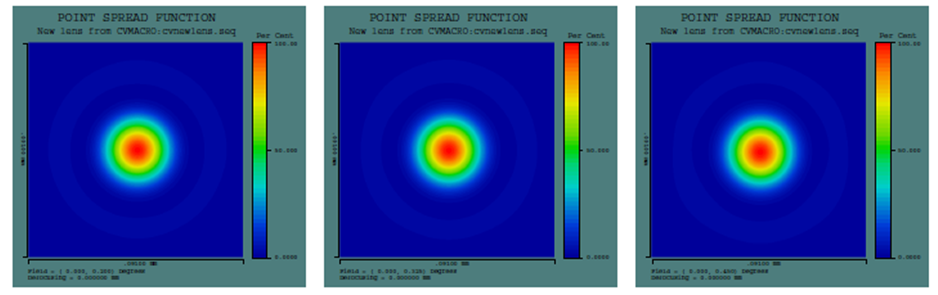 R(in)=0.2deg
@ 2.2um
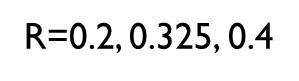 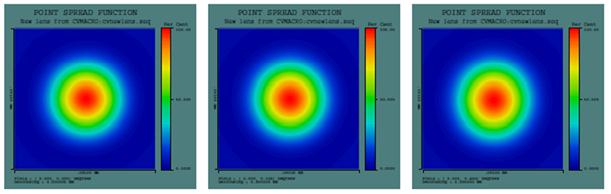 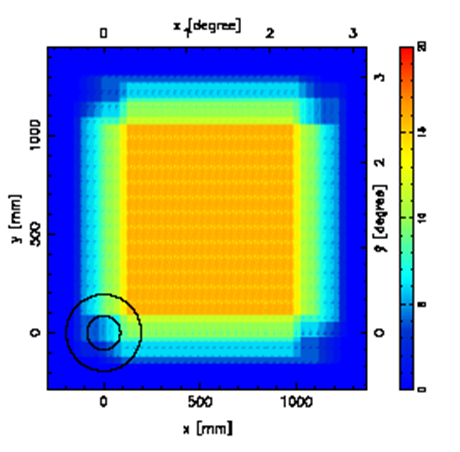 4 x 2kx2k  FPA
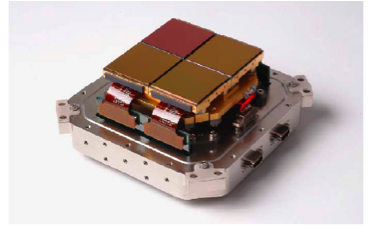 WISH: Survey Strategy
set of 6 broad-band filters + 5 custom filters
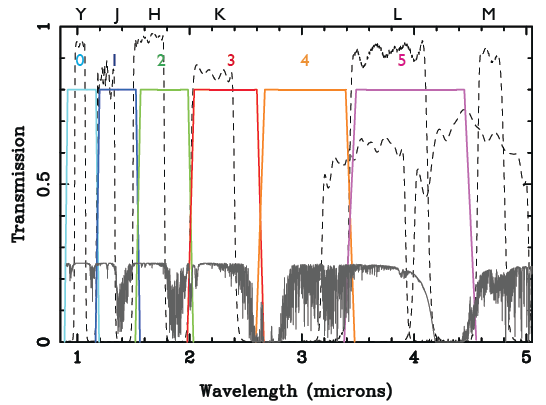 WISH: Survey Strategy
A Base-Line Survey Plan
UDS  1500 days (with 50% overhead)
UWS    50-60 days  Filter5 150 days
ExS       20 days/FoV
Nominal 5 Years
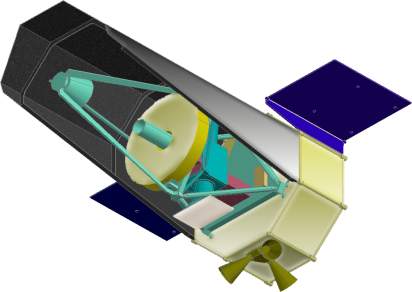 WISH Science Goals
● Exploring the Ultimate Frontier of Galaxies 
　      Detection of 1st-generation galaxies and 
            studying cosmic reionization over z=7-15

● NIR search and light curves for SNe Ia
            History of cosmic expansion and Dark Energy

●  Transients: high-z GRB, luminous SNe

●  Huge statistics and New discovery
In the observers’ frame…
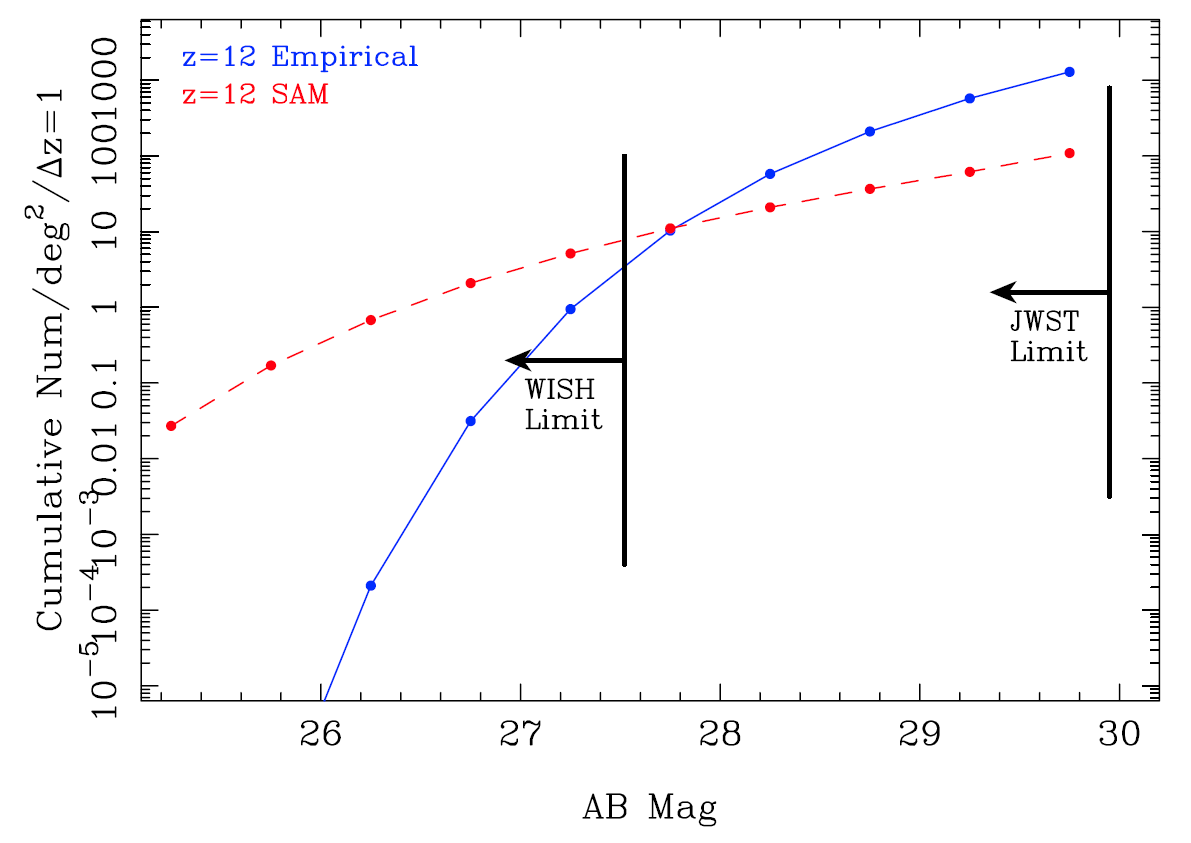 Limit of
AB>27-28 is 
needed
z=12
Empirical
luminosity evolution
FoV  JWST NIRCam  2.2’x2.2’ x 2ch (per filter)
~ 2.8x10-3 deg2
~104  galaxies at z=8-9, 
~103-4  galaxies at z=11-12, 
~50-100 galaxies at z=14-17
Semi-analytic
Model prediction
WISH SN Ia
Ultra Deep Survey  3-4 band AB28mag
N=10 times/year (@z~1 … Δt~10 days）
　　 magnitude limit: 26.8 (N=10)
            1mag margin: m<25.8(N=10)
Rest-frame B-band: z~<3
Flux calibration is a key for cosmology.
WISH Schedule (expectation)
Summary
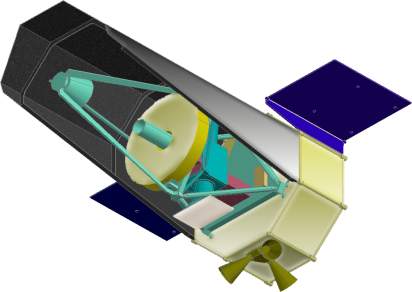 ●  NIR Deep and Wide-field Imaging Surveyor
●  1.5m aperture, 0.15”/pix
●  Exploring the 1st generation galaxies 
●  Dedicated,   ~100 deg2, 28AB (~25nJy)
●  ~104 galaxies at z=8-9, ~3-6x103 at z=11-12, 
        and ~50-100 galaxies at z=14-17
●　Variety of science with deep NIR Survey
●   >1000 SNe Ia at z~1 discovered.
●  Concept developed under JAXA/ISAS WG
         to be launched in late 2010’s